Pre-Award
8:30 AM – 9:20 AM
MWSBE
9:30 AM – 10:20 AM
Pay or Play
10:30 AM – 11:20 AM
WELCOME!
We Will Begin Shortly.
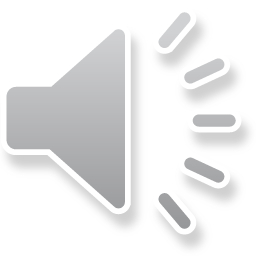 Division Contact Information
Kennisha London
Deputy Director
Chrystal Boyce Division Manager
2100 Travis, 9th Floor, Houston, TX 77002
www.houstontx.gov/housing
[Speaker Notes: Kennisha London is the Deputy Director for the Compliance & Grants Administration Division, while Chrystal Boyce is the Division Manager for Contract Compliance. 

Chrystal oversees Pre-Award Services and leads a team of professionals who administer Affordable Rental Housing Compliance, Section 3, Pay or Play, and the Minority Women Owned Small Business Enterprise (MWSBE) programs.]
Pre-Award ServicesTechnical Assistance Training
AA
OCTOBER 30, 2024  - 8:30AM - 12:20PM
April 23, 2025  - 8:30AM – 9:20 AM
Pre-Award Services
Lakesha Tates
Administration Manager
Lakesha.Tates@Houstontx.gov
Office: 832-394-6345
Pre-Award Benefits
Contracting party receives detailed guidance on applicable program requirements to prevent project delays and non-compliance; 
Use of Funds, Cost Allocations and pertinent contacts are provided; 
Contract, Employment and Training opportunities are disseminated to local businesses and workers
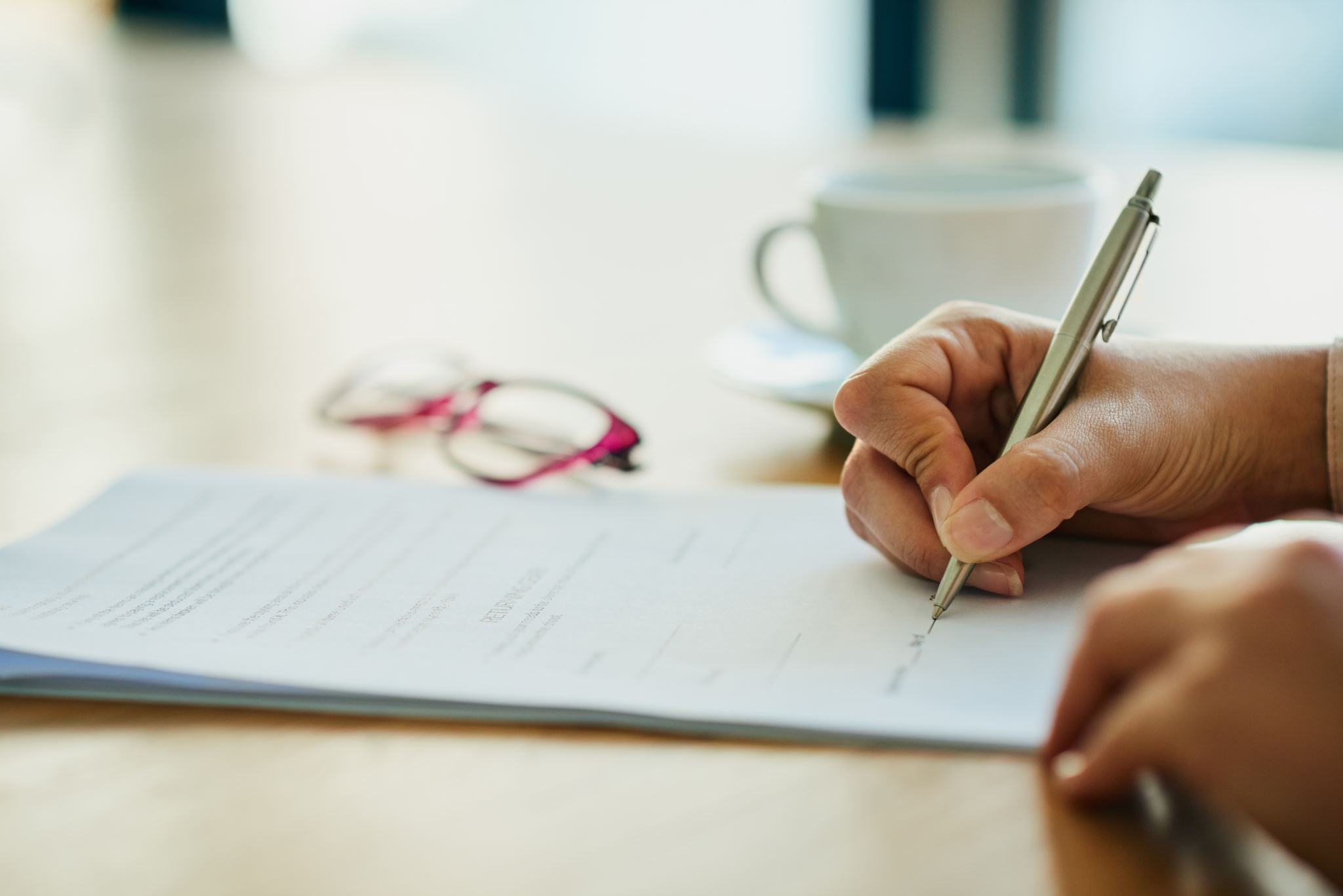 Program Overview
Pre-Award Services ensures an effective and efficient solicitation and contract review process by review and approval of required documents related to MWSBE and Pay or Play requirements.
PRE-AWARD ACTIVITIES
MWBE Prime Participation
Policy Change: The City will now allow MWBE Primes to meet advertised goals by self-performing up to 50% of the total contract goal(s).
MWBE primes will not retain more dollars on each contract, potentially allowing them to grow and build capacity.

Implementation Timeline: Language for the application of this new policy will be explicitly included in new City solicitations.  Existing contracts or solidifications already advertised will not be affected by this new policy.
MWBE Prime Participation
Please keep in mind the following regarding the policy change:

MWBE Primes will have to choose which goal they would like to receive credit for on construction projects (MBE or WBE).

Once a goal type for participation is selected, the Primes participation credit will be capped at the proposed percentage or the approved goal, whichever is lower.

This new policy serves to assist MWBE Primes to build their capacity, while not losing focus on ensuring MWBE subcontractor participation on City Contracts.
HCD Categorical Goals
Effective immediately, any new procurement initiated by HCDD for goal-oriented contracts of any type must contain a contract-specific M/WBE goal or utilize HCDD approved categorical goals.  HCDD approved (categorical goals) will only be applicable for construction related activities on Multifamily, Public Facilities and Single-Family awards .
Implementation Timeline: Language for the application of this new policy will be explicitly included in new City solicitations.  Existing contracts or solidifications already advertised will not be affected by this new policy.
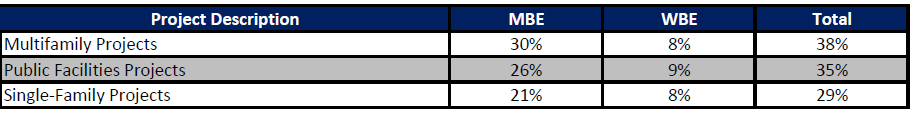 Minority Women Owned Small Business Enterprise (MWSBE)
MWSBE Participation Plan w/ Letters of Intent;
MUST complete Form 470 AND/OR FORM(S) 471 and 472.
*Only firms certified through the City of Houston, Office of Business Opportunity can be utilized towards goal achievement*
Achievement Of Goal
MBE and WBE goals are separate subcontracting goals to be met individually.
Any excess of the MBE or WBE Goal cannot be used to meet a deficient MBE or WBE goal.
Only 4% SBE can be used to meet either the MBE and/or WBE Goal, but both cannot get 4% each.
A MBE or WBE certified Prime may count its self-performance for up to 50% of the overall advertised goal. The certified MWBE Prime may count only the work in which the MWBE has performed a Commercially Useful Function. The use of a certified MWBE Prime’s self-performance to meet multiple goals (e.g., MBE and WBE) on a contract is prohibited.
Once a firm is certified as a MWSBE firm, the total dollar value of the subcontract awarded to the MWSBE firm is counted toward the Contract Goals, counting only the work in which the MWSBE has performed a Commercially Useful Function. The use of one MWSBE certified firm to meet multiple goals (e.g., MBE, WBE, SBE goals) on a contract is prohibited, unless expressly approved by OBO.
Only City of Houston Certified firms may be used to meet either the MBE Goal or WBE Goal. Visit the City’s Office of Business Opportunity Website at http://www.houstontx.gov/obo/ and click on directory link to search for COH certified vendors.
Contractor must fill in each box COMPLETELY and SIGN the document
MWSBE Participation Plan must be accompanied with Signed Letters of Intent for goal achievement.
You either turn in ONE document if you meet the Contract Goals: (Document 00470); OR
 You turn in THREE documents if you cannot meet the Contract Goals: (Documents 00470, 00471, &  00472

All information must be provided in order to be deemed responsive
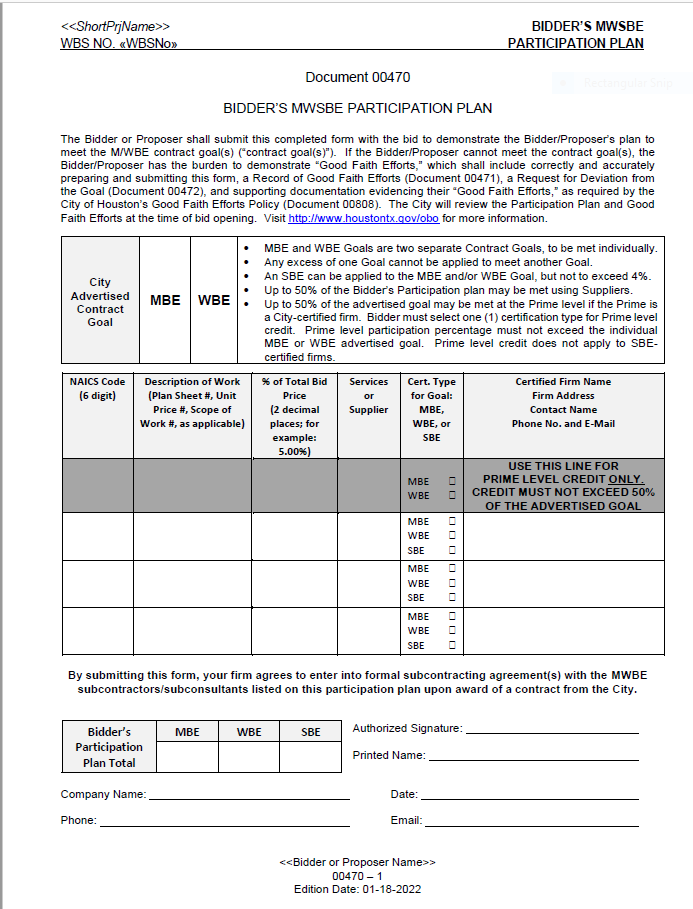 MWSBE Participation PlanDocument 470
Captures MWSBE Participation that the Contractor commits to achieve for the contract. 

Helps Pre-Award Administration Manager determines whether the Contractor has a plan to actually meet the goal.

Contractor is required to submit Document 470 with MWSBE Signed Letters of Intent
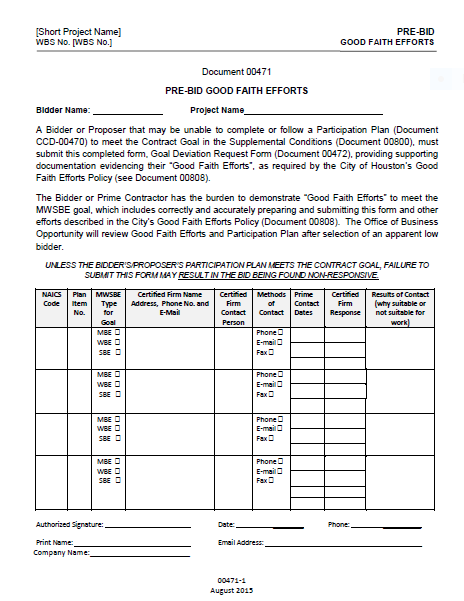 Pre-Bid Good Faith Efforts
Allows the Contractor to document Good Faith Efforts to meet the advertised MWSBE goals.

Allows the Administrating Department to see Contractor’s efforts made to find MWSBE firms.

Contractor must fully complete the bottom portion of the document.

Certified Firm Name, Address, Contact Name, Phone Number and E-mail
Contractor Deviation Goal Request
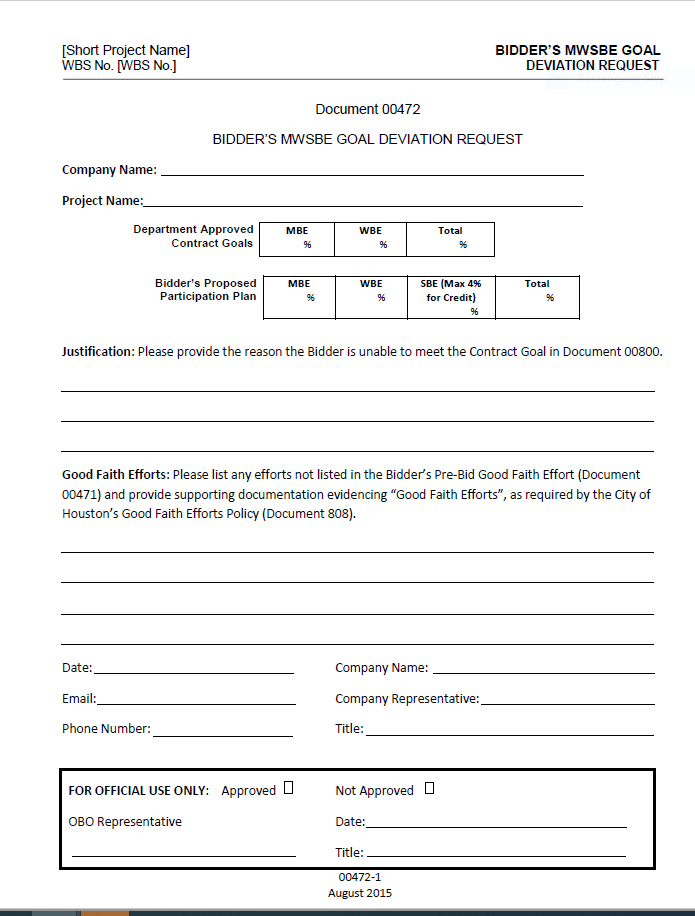 Allows Contractor to explain two things:
Why the Contractor was unable to meet the advertised MWSBE goals; AND
What good faith efforts the Contractor made that were not captured on Document 471 and provide additional justification.
Contractor must fully complete the bottom of the form.
Certified Firm Name, Address, Contact Name, Phone Number and E-mail
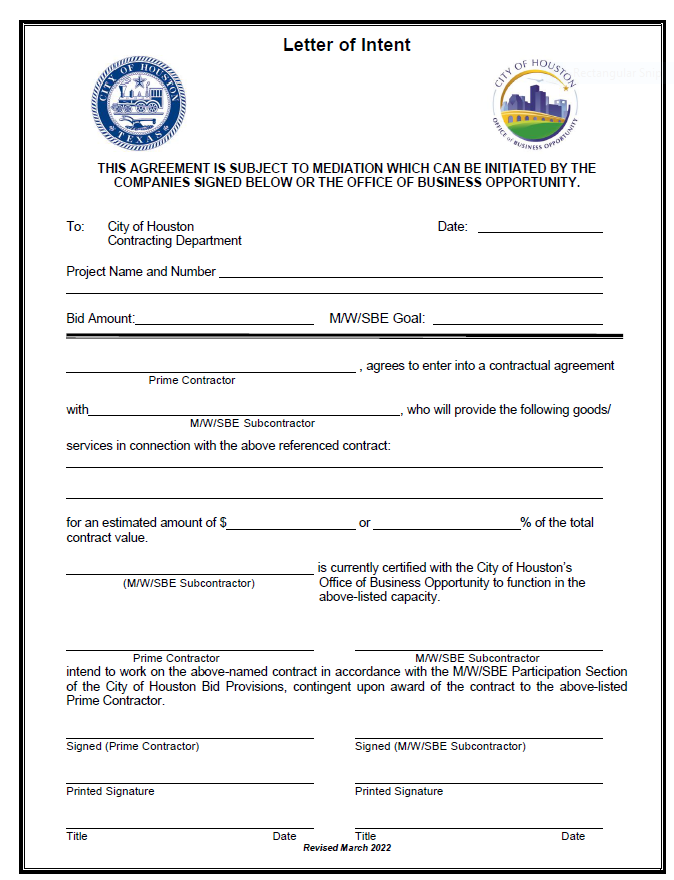 MWSBE Letter of Intent
MWSBE Letter of Intent must be accompanied with the MWSBE Participation Plan.
MWSBE Letter of Intent must be completed entirely.
The Bid Amount on MWSBE Letter of Intent should be direct construction amount from COH funding..
The MWSBE Letter of Intent  for the MWSBE can include the estimated amount the GC intent to utilize for that the sub or the percentage you listed on the MWSBE Participation Plan for the certified firm.
The MWSBE Letter of Intent must be signed by the General Contractor and the MWSBE subcontractor or supplier. 
All information must be provided in order to be deemed responsive
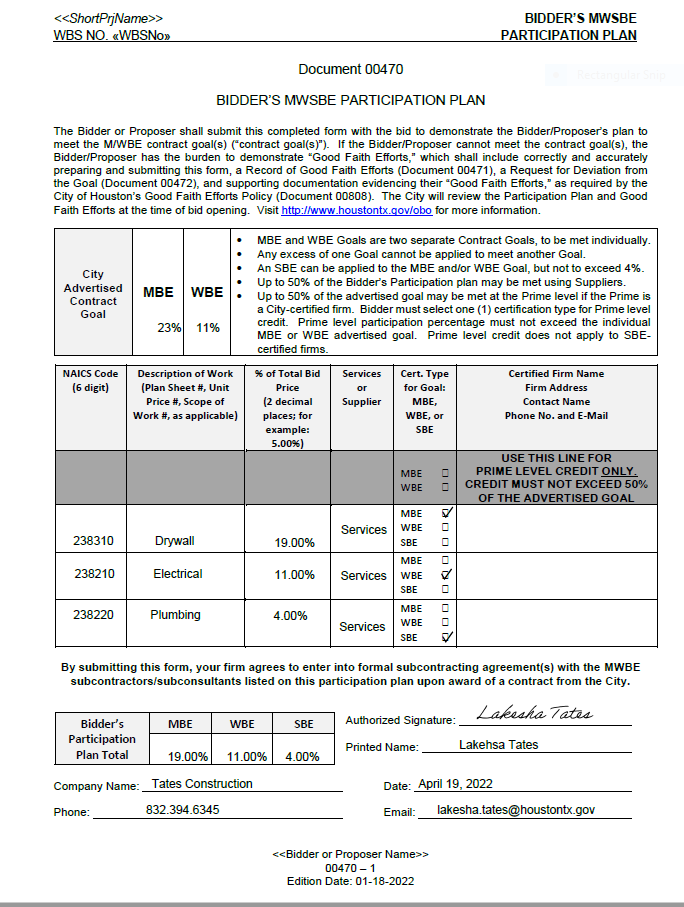 MWSBE Participation Plan Example #1
Calculating MWSBE Participation Example #1
Advertised Goals:23% MBE and 11% WBE

Contractor Proposed Participation Plan:

Does this MWSBE Participation Plan meet the minimum goal requirement?
These are separate goals to be met individually!
SBE: 4%      4% of the SBE may be used to meet the 	    MBE and/or WBE goal

MBE: 19%    + 4% (from SBE) = 23%

WBE: 11%    + 23% = 34%
Yes!
MWSBE Participation Plan Assessment
Contractor MUST submit Document 470 along with Signed Letter of Intent for each subcontractor or supplier listed for MWSBE goal achievement.

Prime Contractor must fill in each box COMPLETELY and SIGN the document.

All required documents must be provided and MWSBE Participation Plan must demonstrate meeting the minimum goal requirements in order to be deemed responsive

If MWSBE Participation Plan and Letters of Intent are deemed responsive an approval email will be disseminated to the Owner Developer, Prime Contractor and Relations Manager recommending to proceed with scheduling of Pre-Construction Meeting 

If the Prime Contractor failed to demonstrate meeting the minimum MWSBE minimum goal requirements an email will be sent to the Owner Developer/Contractor and Relations Manager notifying them that the MWSBE Participation Plan is non-responsive and did not meet the minimum goal requirements.
MWSBE Participation Plan Assessment
If MWSBE Participation Plan does not meet the minimum goal requirements the MWSBE Participation Plan (470), Pre-Bid Good Faith Efforts (471) and MWSBE Goal Deviation (472) will be forwarded over to the Office of Business Opportunity (OBO) to evaluate your Good Faith Efforts along with any other supporting documentation. 

Office of Business Opportunity standard processing time is 7-10 business days provided all information is submitted.  Each time new information is requested and submitted the days restart.

Pre-Award Services is excluded in the evaluation of the non-responsive MWSBE Participation Plan submitted to OBO. OBO will be in contact with the Contractor and provide Pre-Award Services with the final recommendations.

Pre-Award required documents must be reviewed and approved prior to recommending Pre-Construction Meeting and Notice to Proceed.
PAY OR PLAY
Pay or Play
Article VI, Section 7a, of the City Charter of the City of Houston; and City of Houston Code of Ordinance, Chapter 15 Executive Order 1-7
[Speaker Notes: The Pay or Play Program (POP Program) creates a more
level playing field and enhances fairness in the bid process between competing contractors
that choose to offer health benefits to their workforce and those who do not. The program also
recognizes and accounts for the fact that there are cost associated with health care of the
uninsured citizens of the Houston and Harris County area. Contracts valued at or above $100,000.00 (contract) and $200,000.00 (sub-contract)
including contingencies, amendments, supplemental terms and/or change orders are require to comply with POP requirements.]
Pay or Play Pre-Award Documents
POP-1 Pay or Play Acknowledge Form;
POP-2 Pay or Play Certification of Compliance with Pay or Play Program
POP-3 Pay or Play Program List of Subcontractors
B2GNOW Management System Access Form
*Pay or Play Pre-Award documents must be submitted for reviewal and approval prior to scheduling of Pre-Construction Meeting and Notice to Proceed.
Form POP-1 Pay or Play Acknowledgement
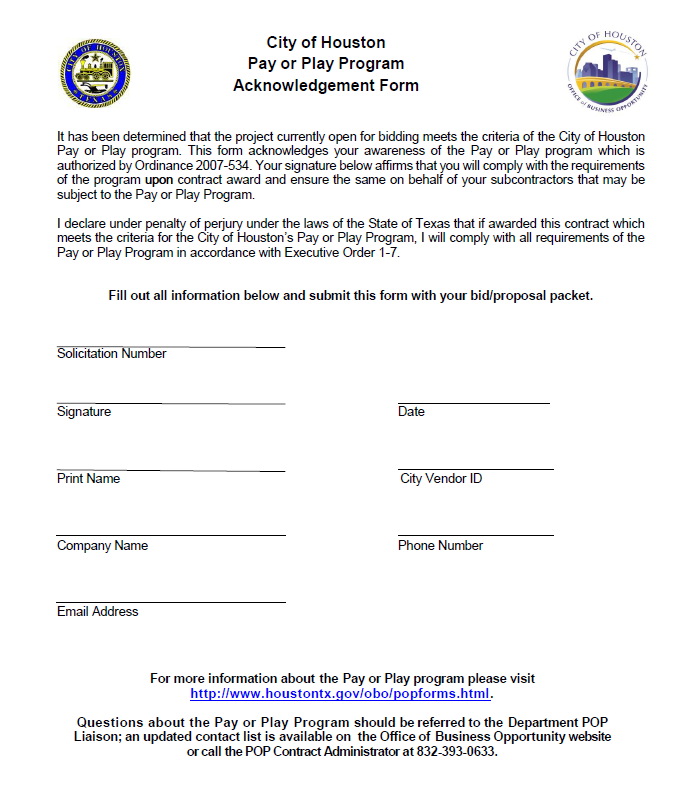 Contractor acknowledges POP Program and agrees to comply if they are the successful contractor. 
Contractor must complete and submit with Pre-Award required documents.
Form POP-2 Certification of Compliance
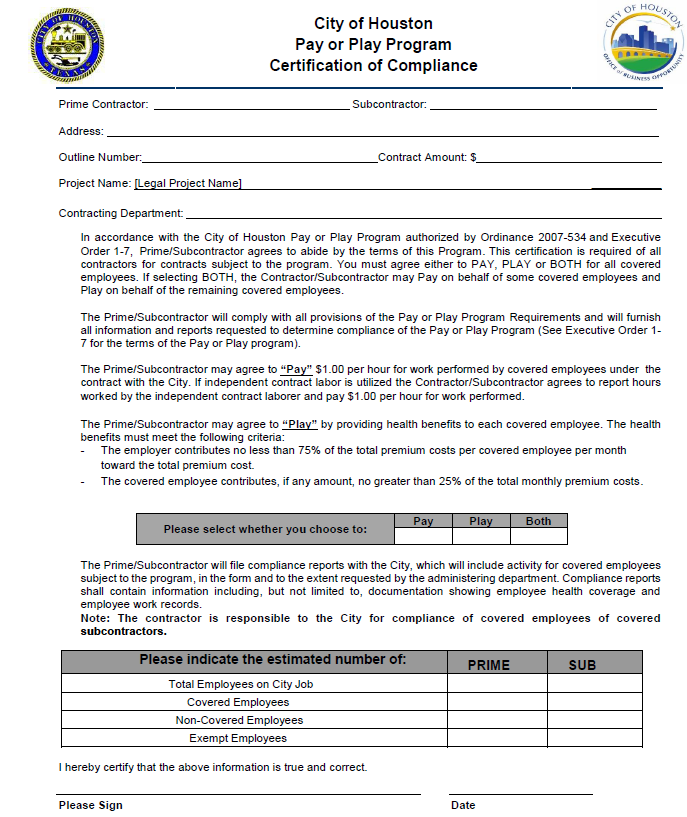 Contractor chooses how they will participate in the POP Program.
POP-2 must be completed and submitted by the Contractor.
Form POP-3 List of all subcontractors
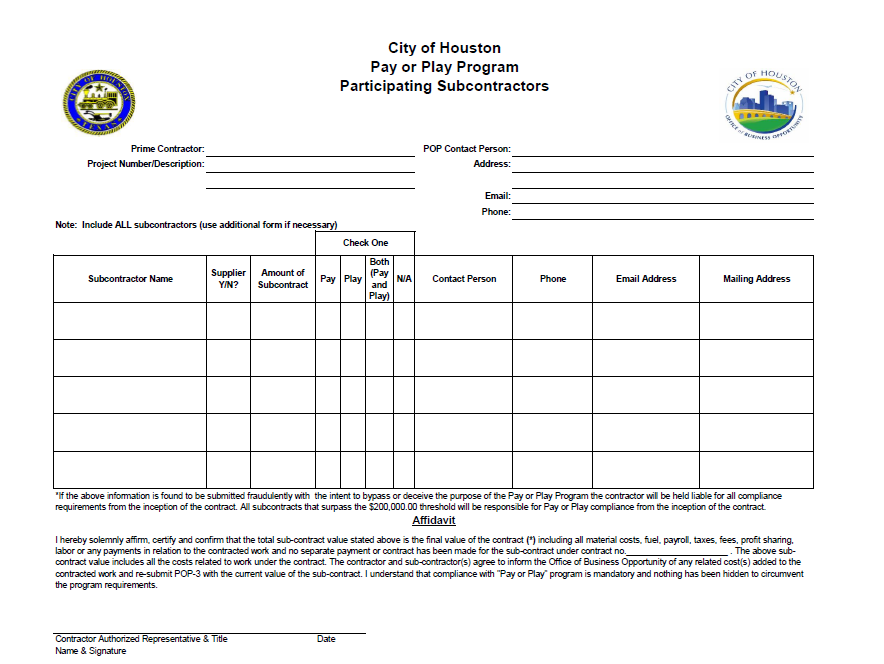 List of all subs participating on the project.
Filled out and submitted by the Prime Contractor.
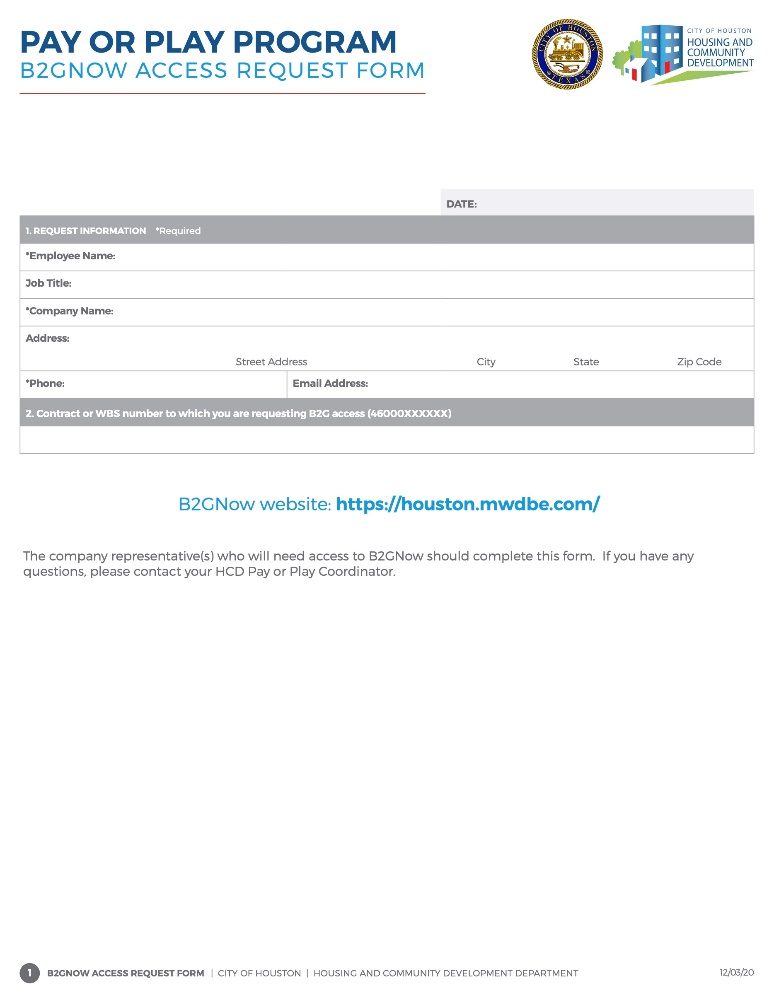 POP Required Form
B2GNOW Access Request Form 
Contractor is required to complete the B2GNOW form in its entirety for providing access to the system for POP compliance requirements.
CONTRACT COMPLIANCE ACKNOWLEGDEMENT FORM
Acknowledgement Form
Before recommending to proceed with project activities. This document serves as an affirmation of the contracting party responsibility to ensure compliance with program requirements
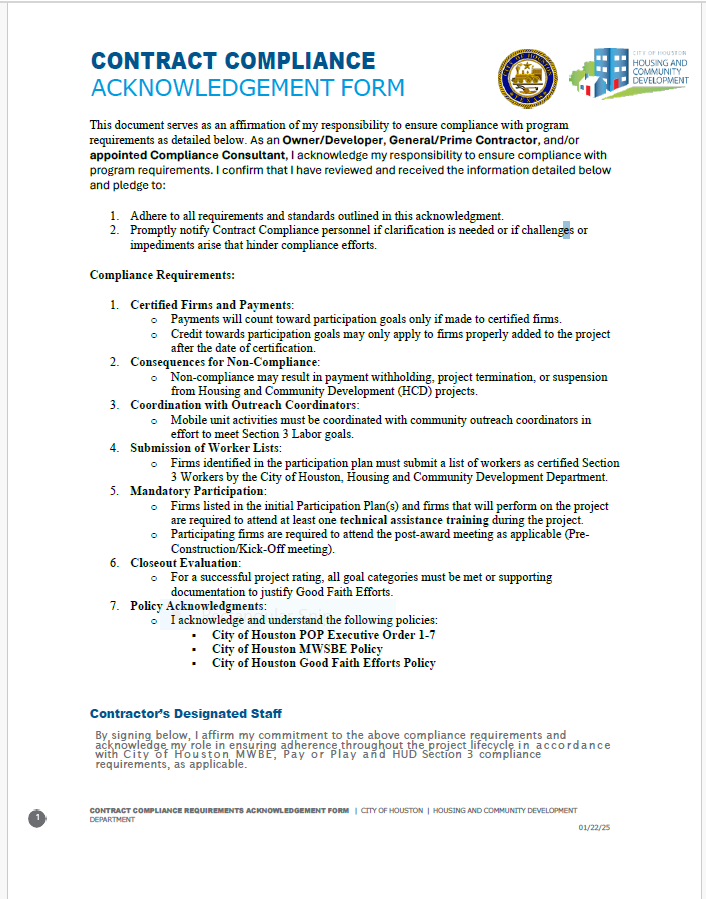 Acknowledgement Form
As an Owner/Developer, General/Prime Contractor, and/or appointed Compliance Consultant, I acknowledge my responsibility to ensure compliance with program requirements.
e
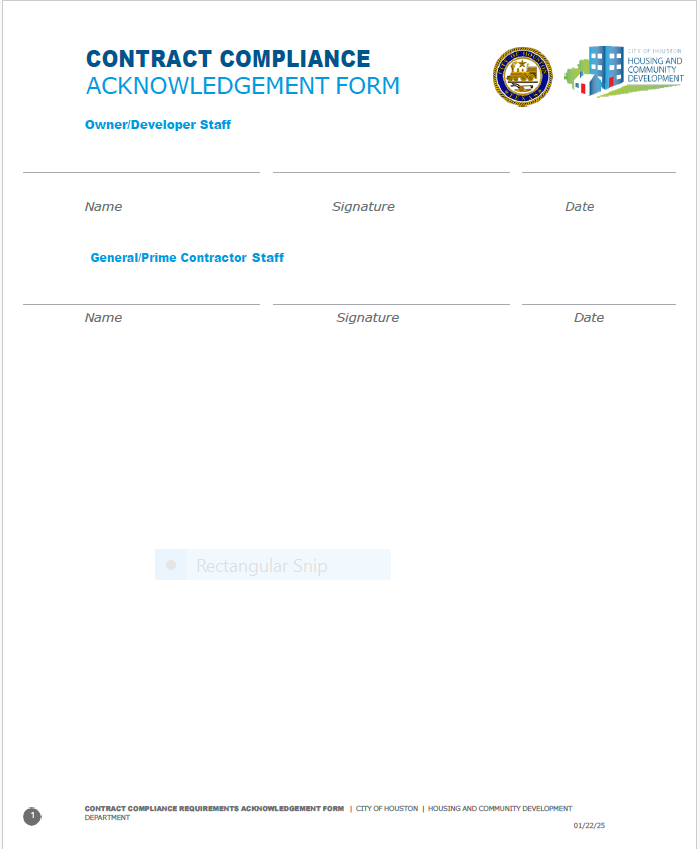 Acknowledgement Form
The Owner/Developer and General/Prime Contractor will complete and date the acknowledgment form, then submit it to the Pre-Award Administration Manager along with the required Pre-Award documents.
e
REQUIRED SOLICITATION DOCUMENTS
Solicitation Language
Before advertising for a General Contractor or subcontracting, review of solicitation content and attachments must be submitted for review to ensure applicable program requirements are included.
Solicitation Language
Example Solicitation Language for Prime Contractor:
MWSBE: Contractor shall comply with the City’s Minority and Women Business Enterprise (“MWBE”) programs as set out in Chapter 15, Article V of the City of Houston Code of Ordinances and the applicable Office of Business Opportunity’s (“OBO”) Policies and Procedures. Contractor shall make good faith efforts to award subcontracts or supply agreements in at least ­­­­_____% of the value of this Agreement to MWBEs (“Stated MWBE goal”). If the Contractor is a certified MBE or WBE, Contractor may count toward goals the work that it commits to perform with its own work force, capped at 50% of the total advertised goal.  Contractor acknowledges that it has reviewed the requirements for good faith efforts on file with OBO and will comply with them.

Pay Or Play
 Contractors shall comply with the City's Pay or Play Program, as set out in Executive Order No. 1-7, the requirements and terms of which are incorporated into this RFP for all purposes. Contractors have reviewed the requirements of Executive Order No. 1-7 at http://www.houstontx.gov/obo/popforms.html The Contractors should demonstrate that they have the willingness and ability to comply with the City's Contractors' Pay of Play Program.
Updated Contract Requirements in 2 CFR 200.322
Effective April 7, 2022, updated provisions are required to be included in contracts for General Contractors, subcontractors and lower tier contractors. Agreement terms will be expected to reference the provision in the contract and include as an exhibit. Executed agreements dated April 7, 2022 and forward will be reviewed for compliance with this guidance. 

DOMESTIC PREFERENCES (2 C.F.R. § 200.322) *NEW* 
PROHIBITION OF CERTAIN TELECOMMUNICATION TECHNOLOGY *NEW*
Prime Contract Required Documents
The Prime Contract must reference and include the following documents regarding Local, State, and Federal Compliance Requirements:
Federal Labor Standards Provisions -Minority, Women and Small Business Enterprises, Section 3 Regulations, Pay or Play (updated April 2025)
Contract Compliance Forms -Minority, Women and Small Business Enterprises Section 3 Regulation (updated December 2023)
Document 808: Requirements for the City of Houston Program for Minority, Women, and Small Business Enterprises (MWSBE) (updated January  2022)
City of Houston Good Faith Efforts Policy (updated January 2022)

*A draft copy of all construction contracts must be provided to the Pre-Award Administration Manager for reviewal and approval of required compliance language and documents for applicable programs.
Pre-Award Compliance Red Flags
Signed Letters of Intent are not submitted with Participation Plan;
Failure to have the MWSBE firm(s) sign the Letters of Intent;
Listing firms on a MWSBE Participation Plan that do not have an active certification with City of Houston, Office of Business Opportunity; 
Contractor providing an MWSBE Participation Plan that exceeds the minimum goal requirements;
Contractor substitutes SBE participation of more than 4% of the MBE goal, the WBE goal or portions of the MBE goal and WBE goal; 
Listing MWSBEs firms for goal credit without notification;
Failure to submit Pre-Award required documents for review and approval in timely manner.
FAQS
FAQS
When are Pre-Award Documents required to be submitted?
Before a pre-construction meeting and/or issuance of a Notice to Proceed is recommended, Pre-Award documents must be approved. 

Who do we submit the Pre-Award Documents to?
Pre-Award submissions should be sent via email to Administration Manager, Lakesha Tates at Lakesha.Tates@houstontx.gov 

What are the next steps following submission of Pre-Award documents? 
The Administration Manager will review documents for completion and compliance before recommendation to proceed based on the responsiveness of required documents.

If the MWSBE Participation Plan is deemed non-responsive what is the next step?
Your MWSBE Participation Plan will be forwarded along with documents 471, 472 and all other supporting documents to the Office of Business Opportunity to review and cure your plan within 7 – 14 business days. Communication regarding a non-responsive MWSBE Participation Plan will be between an Office of Business Opportunity and the Prime Contractor. The Office of Business Opportunity will notify the Administration Manager and Prime Contractor of the Good Faith Efforts Determination and recommendations.
FAQS
What are the approved HCDD categorical goals on construction related projects? Multifamily Projects with an 38% MWBE Total Goal = 30% MBE and 8% WBE.  Public Facilities with an 35% MWBE Total Goal = 26% MBE and 9% WBE and Single-Family with a 29% MWBE  Total Goal = 29% MBE and 8%.

How are Pre-Award Good Faith Efforts Evaluated?
Evaluation is based on a case-by-case basis to determine if the contractor complied with the City of Houston, Good Faith Efforts policy. https://www.houstontx.gov/obo/docsandforms/goodfaithefforts
Comments & Questions
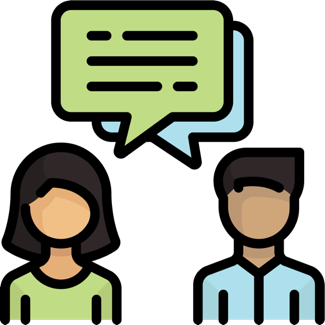 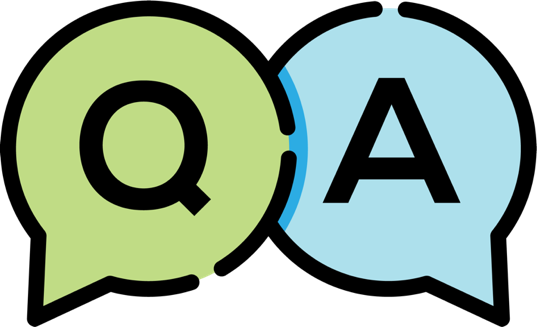 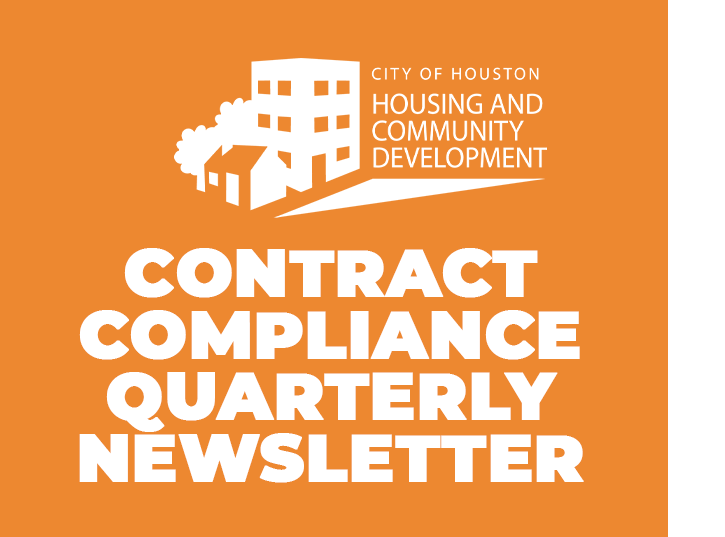 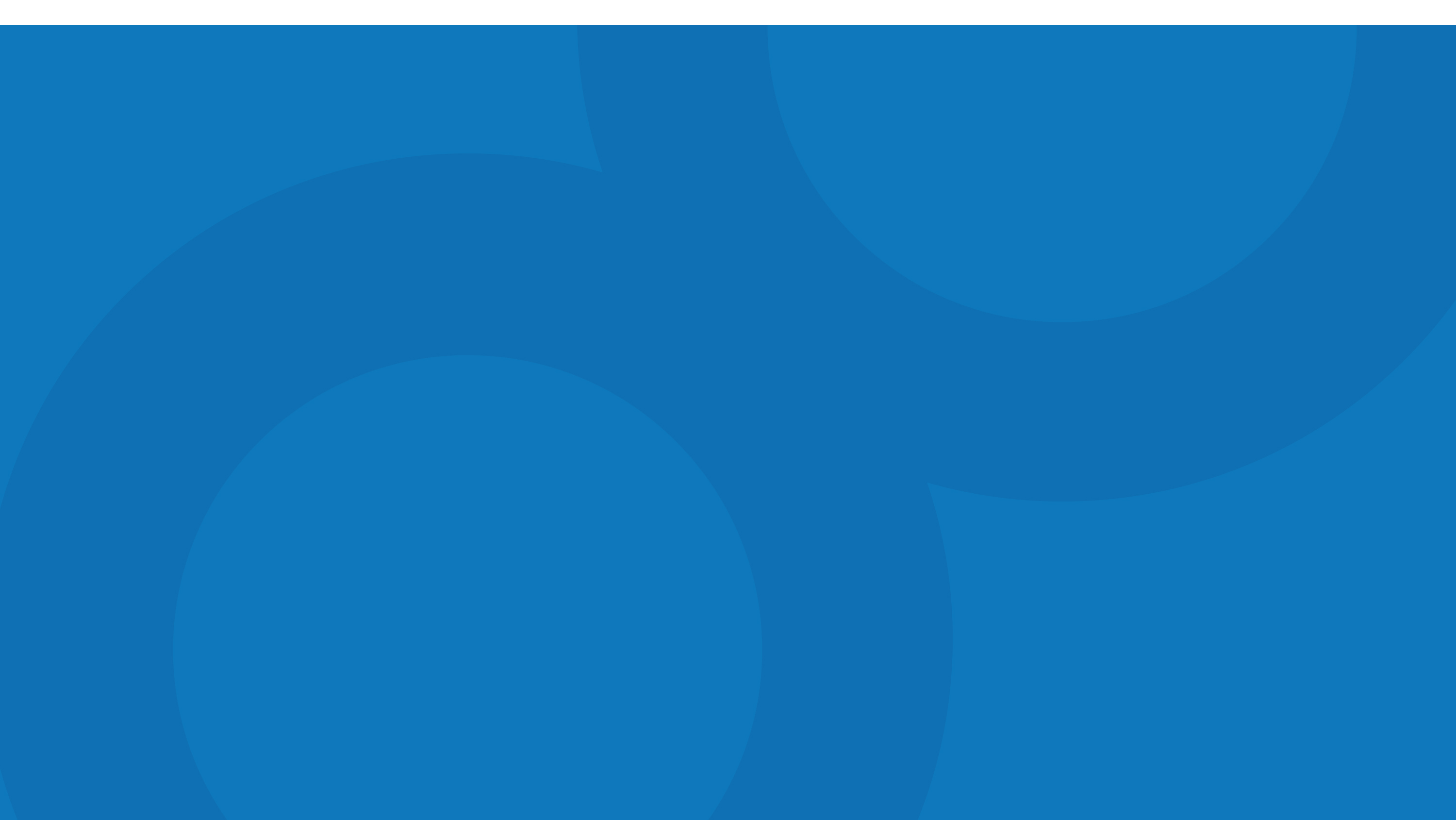 SECTION 3 NEWS:
Make the most of your opportunities on federally funded projects by obtaining your Section 3 certification!
Section 3 Program requirements, certifications, and related inquiries are now managed by the Real Estate Compliance team, led by Laura Serrano.For certification assistance or questions, please contact the team at hcdsection3@houstontx.gov or call the Section 3 Hotline at (832) 394-6257. 
PAY OR PLAY:
We are continuing to accept POP payments; however, there has been a notable increase in refund requests due to duplicate payments. To help prevent this, we kindly ask all POP vendors to report any system-related issues and notify us before submitting an additional payment. This precaution is necessary due to integration issues between the Paymentus portal and B2GNOW, which can affect the transfer of payment data.
As a reminder, all POP vendors should email a copy of their payment confirmation number to the HCD POP team.
If PAY vendors encounter an error when accessing the Paymentus portal via B2GNOW, please use the direct link below:
🔗 https://ipn4.paymentus.com/rotp/chbo
WHAT’S
NEW!
PRE-AWARD SERVICES:
Multifamily projects in the pipeline New Hope Housing Wheatley, New Faith Senior Village and Andover Village. 
Infrastructure project for Cambridge Park Village and Ramblewood Neighborhood Drainage and Paving
Level Up with Section 3 & MWSBE – Get Certified and Unlock New Opportunities!Ready to elevate your business or career? Earning your Section 3 and/or MWSBE certification opens the door to exclusive opportunities on federally funded projects. Whether you're a small business pursuing contracts or a job seeker looking to advance, Section 3 and MWSBE certifications create pathways to growth, new possibilities, and long-term success.Don’t miss out—certify today and start building your future! The certification links are shared below
SECTION 3 WORKER APPLICATION
HCDD - Section 3 Management System
City of Houston Office of Business Opportunity System
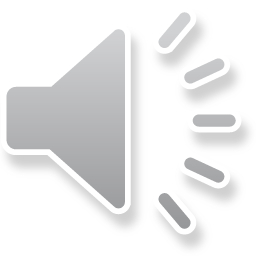